TitleNames1Department of Medicine, University of Florida, Gainesville, FL
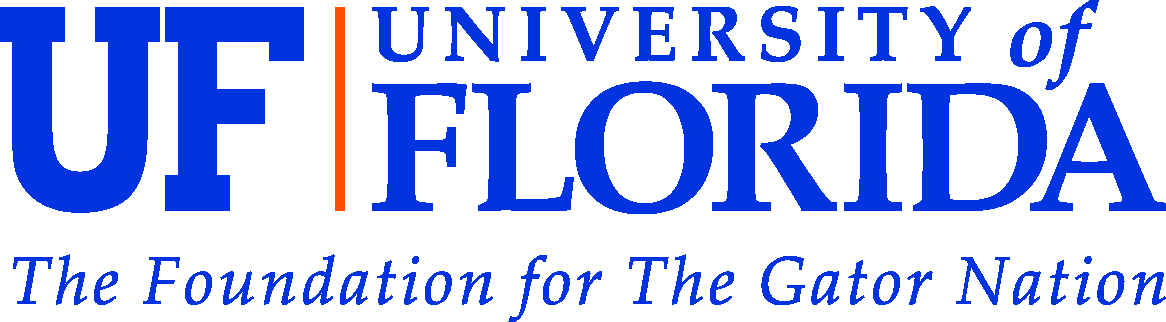 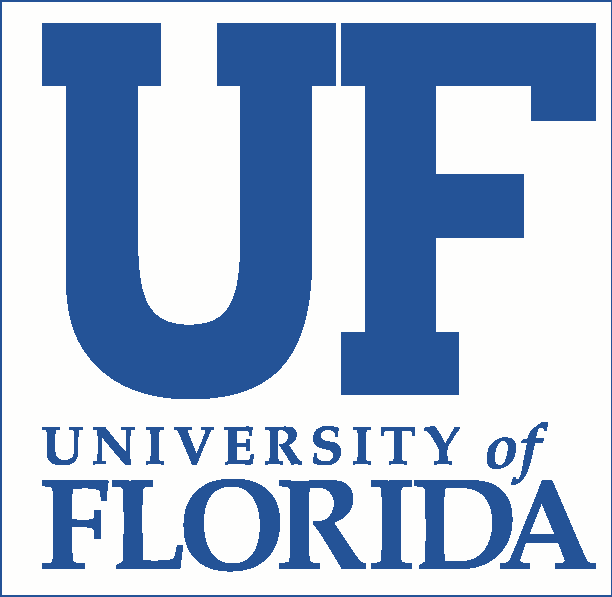 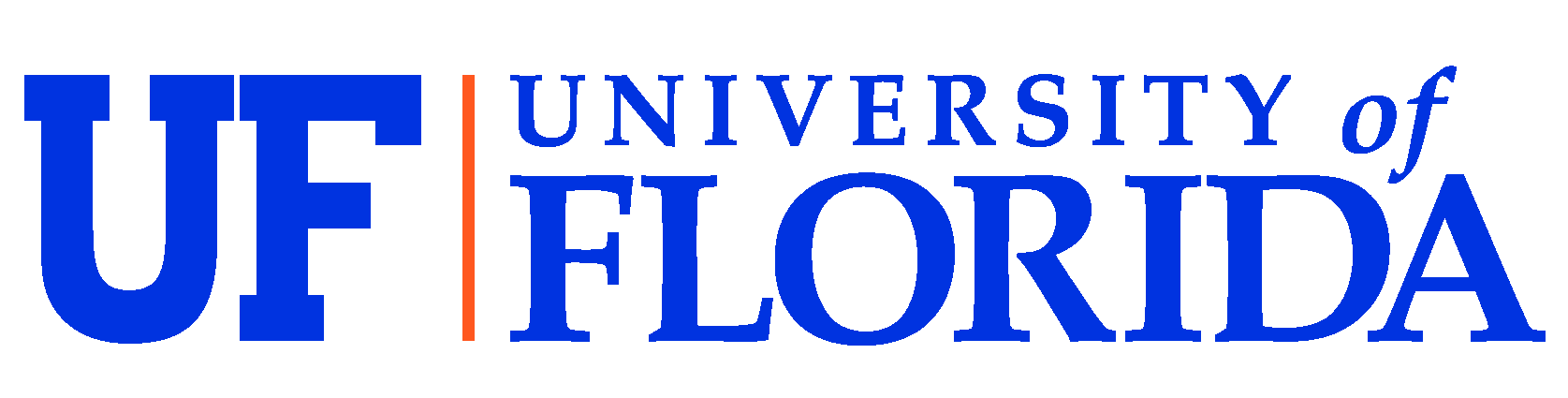 Abstract
Results
Background
Methods
Conclusions
Acknowledgement